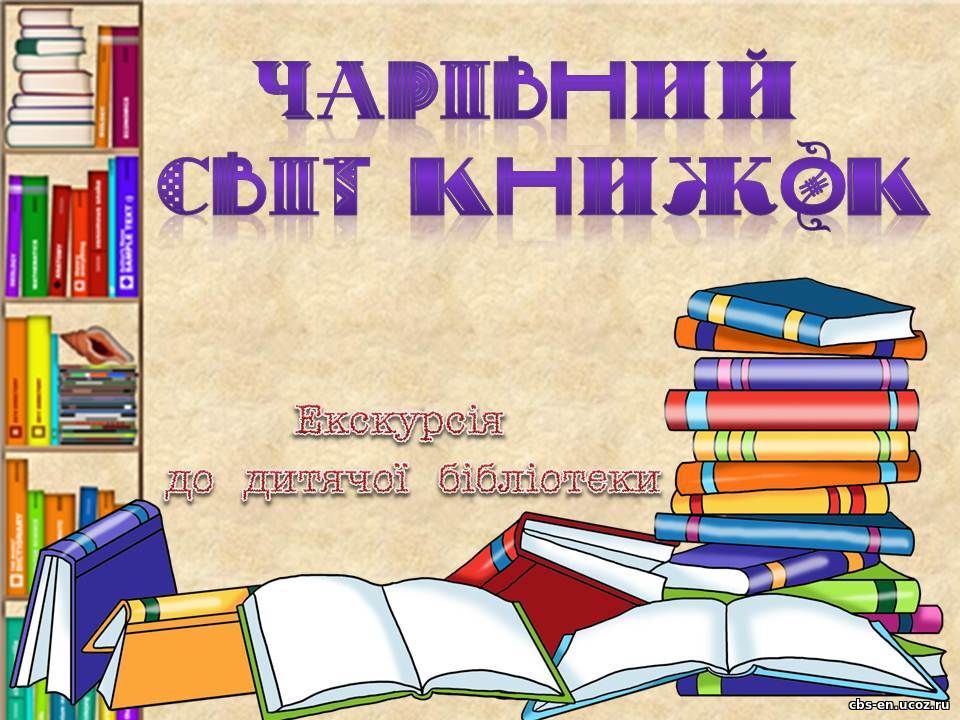 Екскурсія до шкільної бібліотеки
                                                       2019
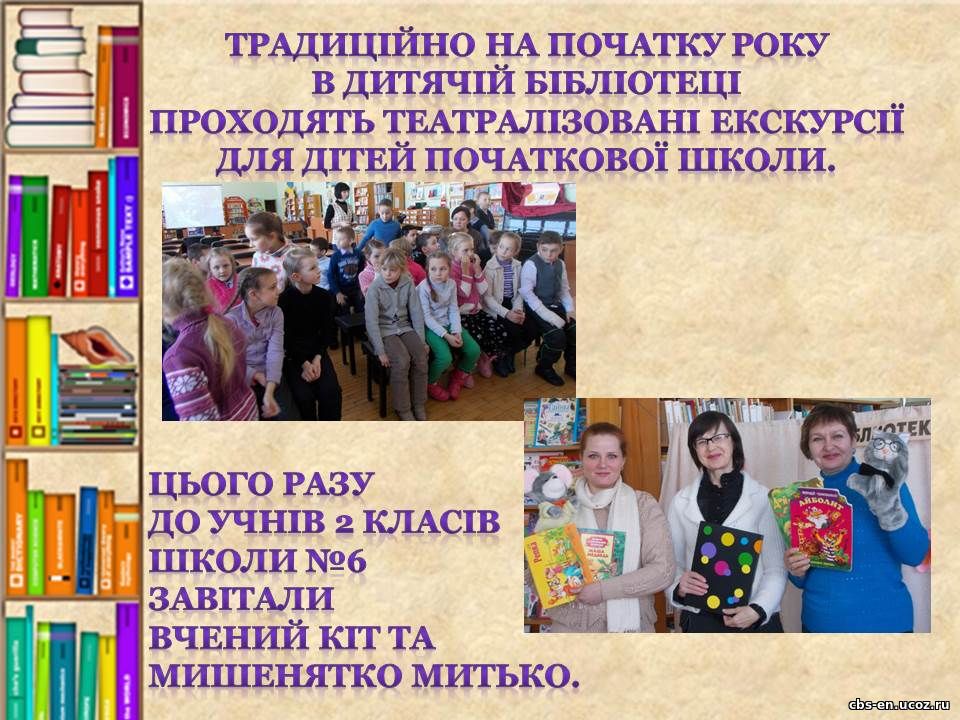 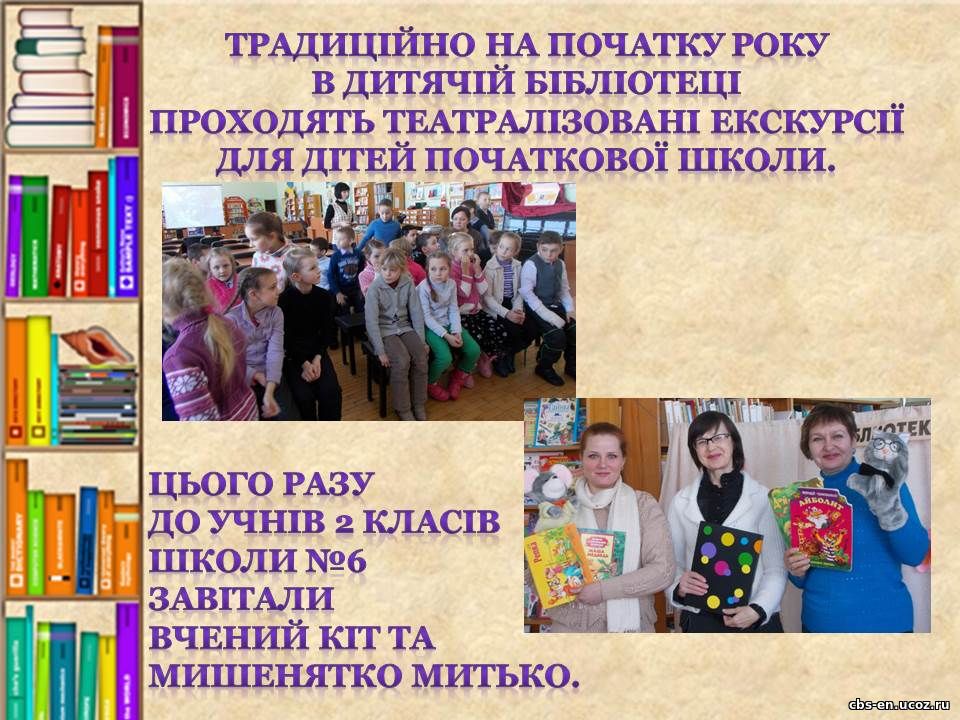 Традиційно на початку навчального року  в бібліотеці проходять екскурсії для учнів початкових класів
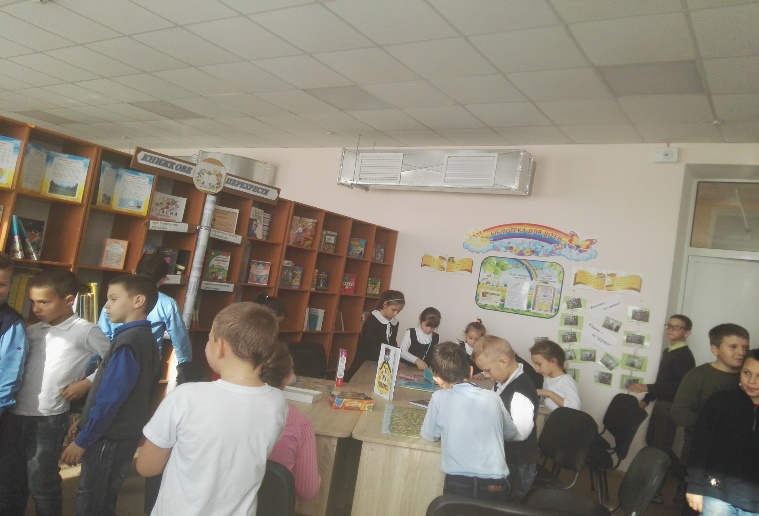 Малюкам розповіли про бібліотеку та правила користування нею, про нові надходження
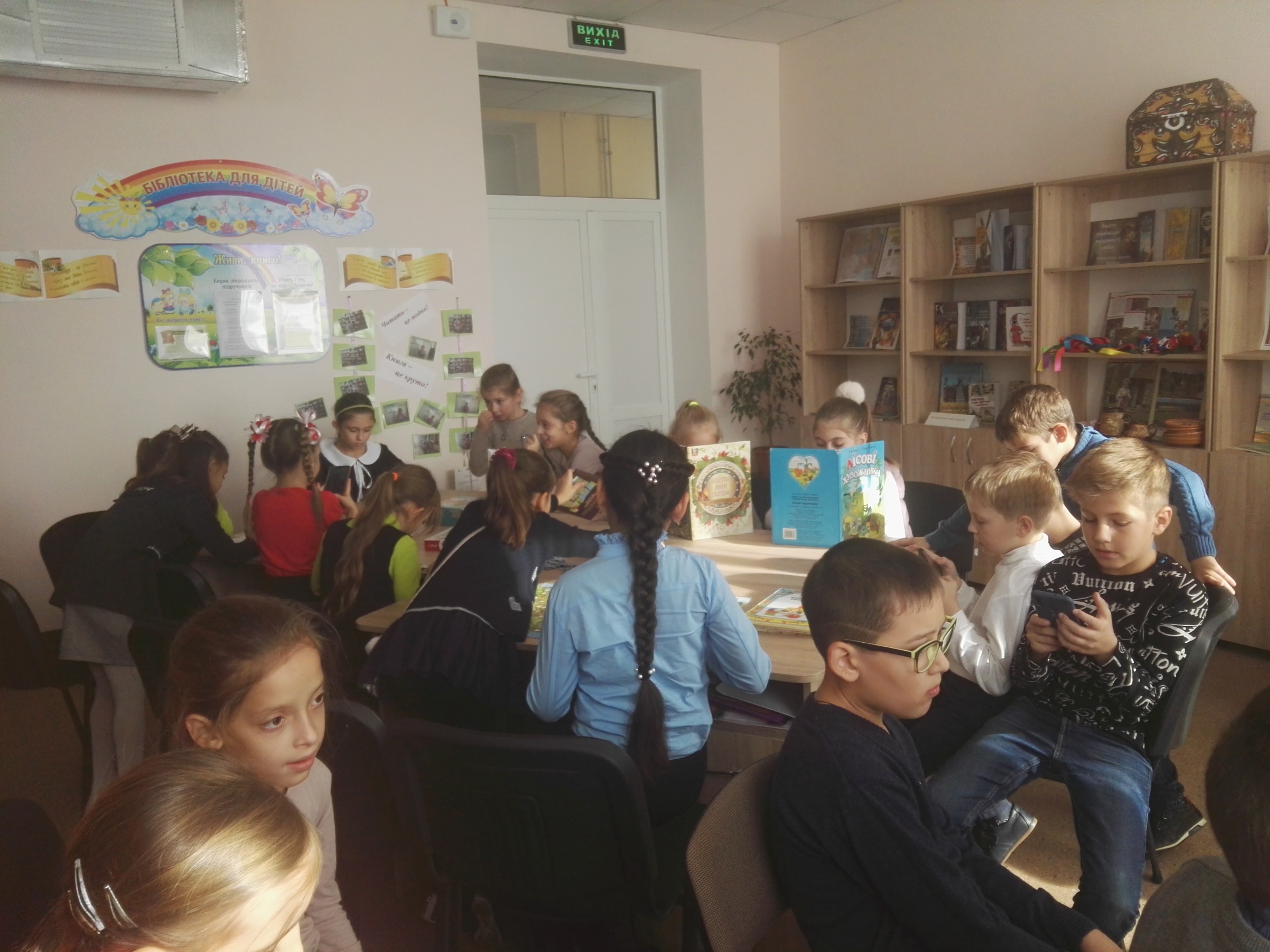 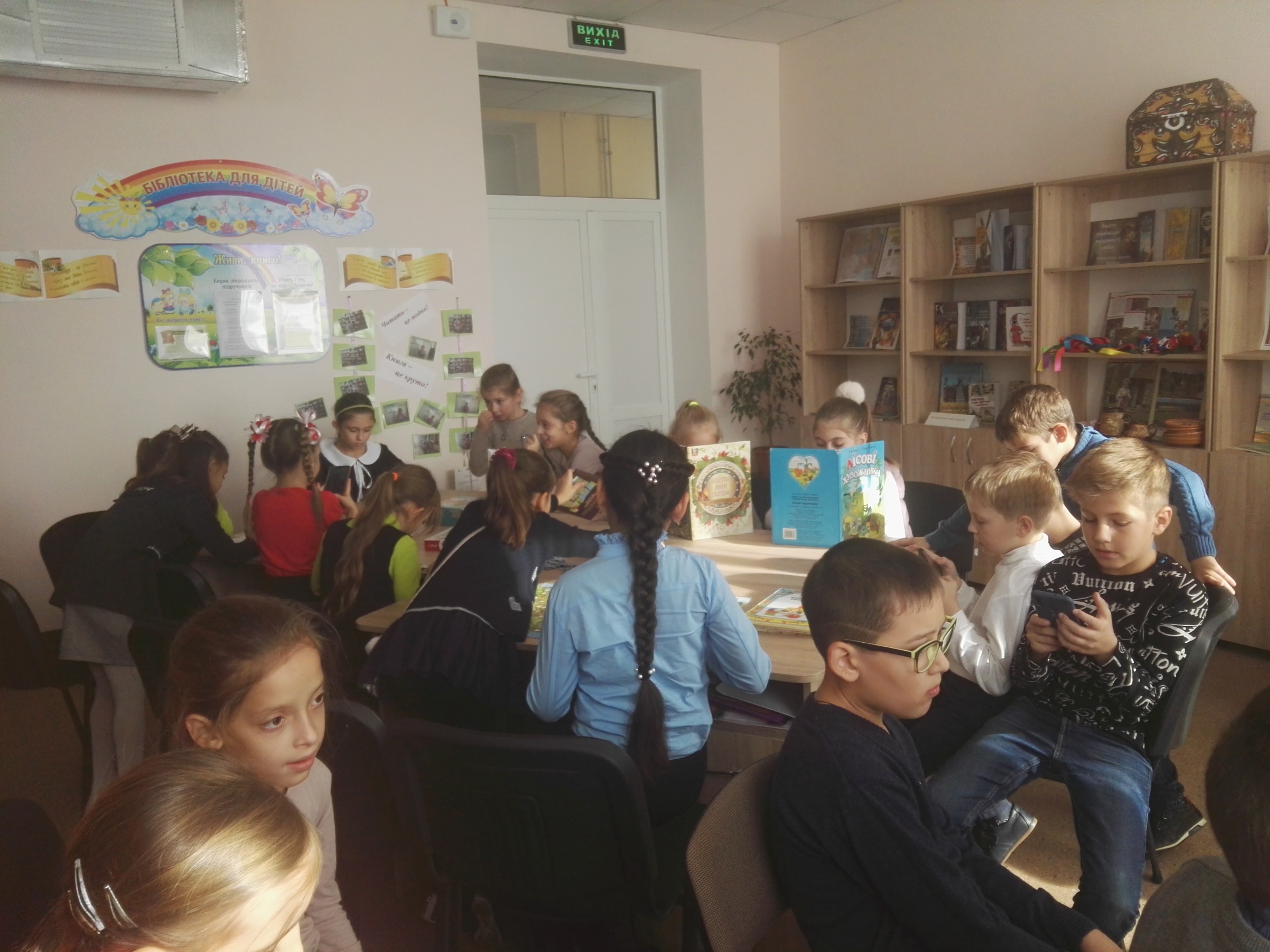 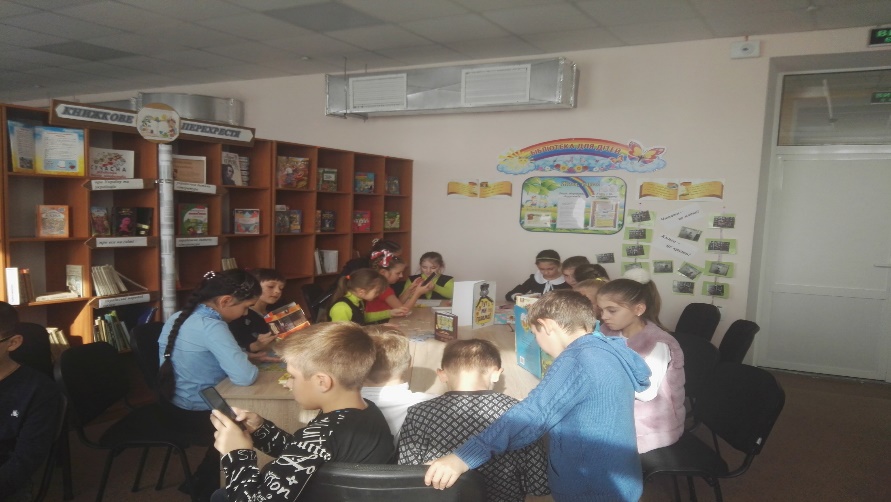 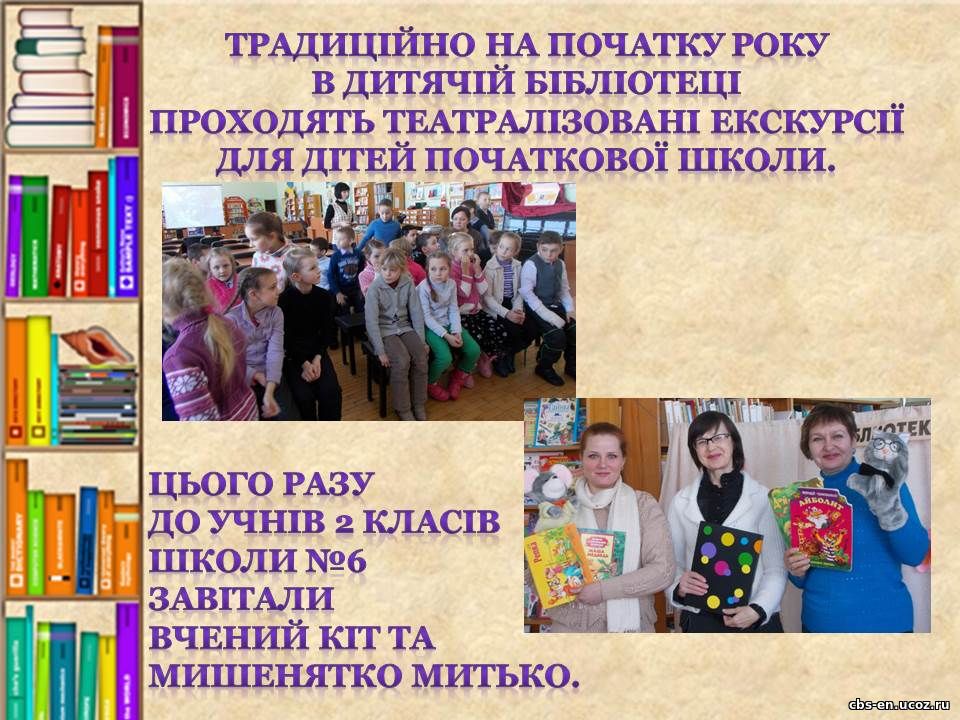 Діти з задоволенням грали в ігри, відгадували загадки та малювали
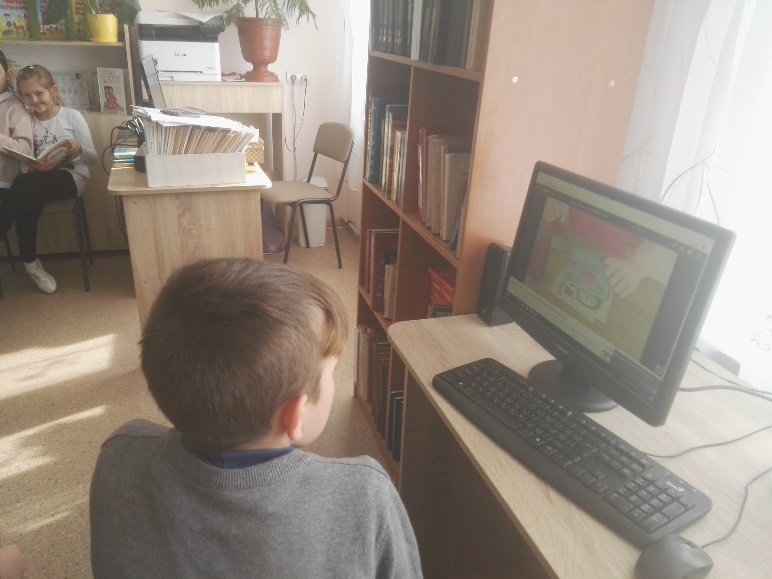 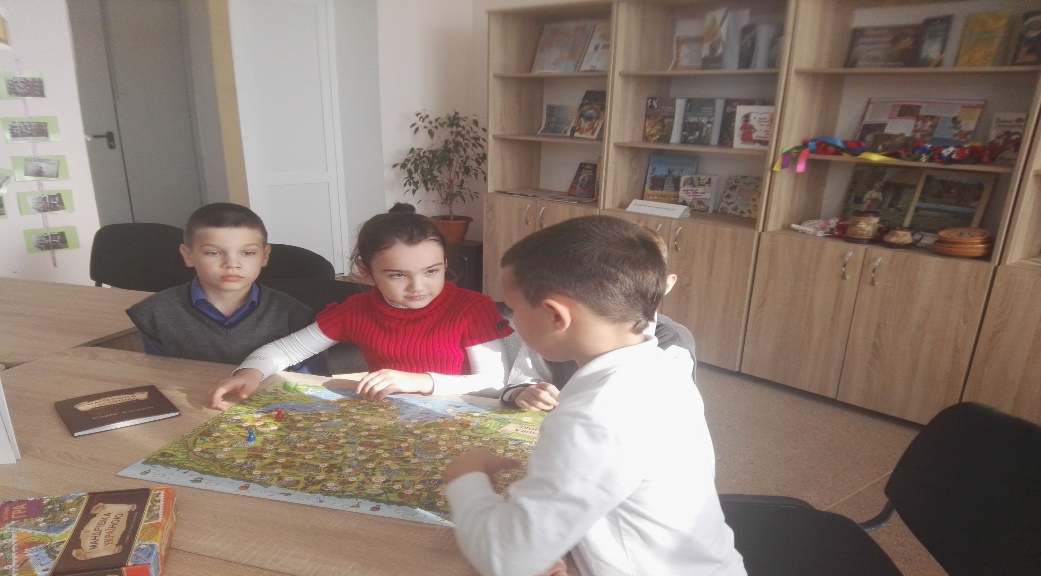 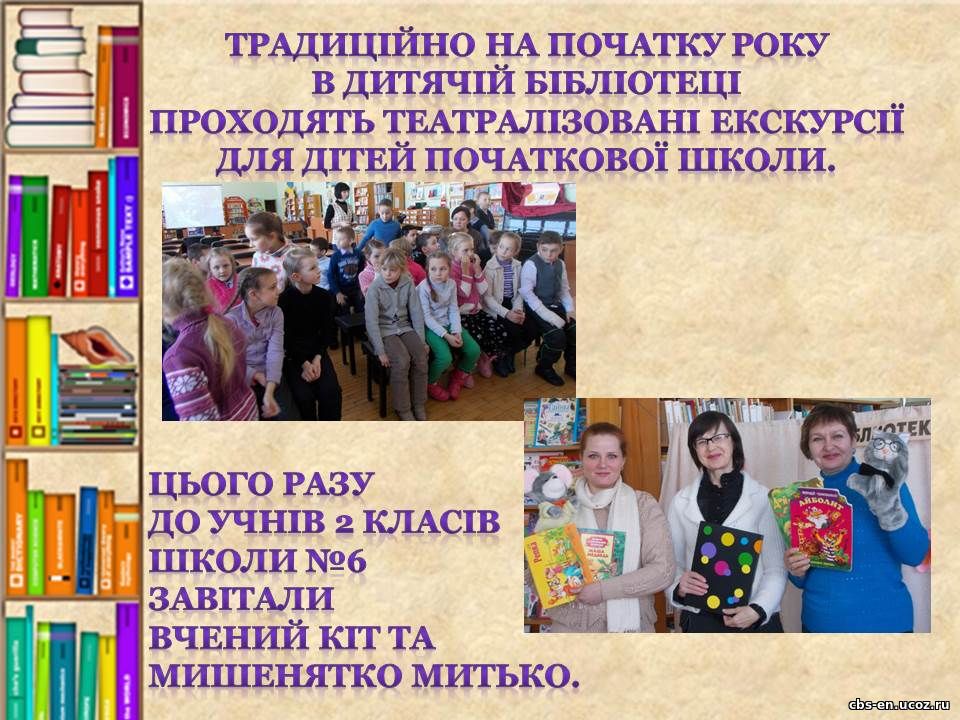 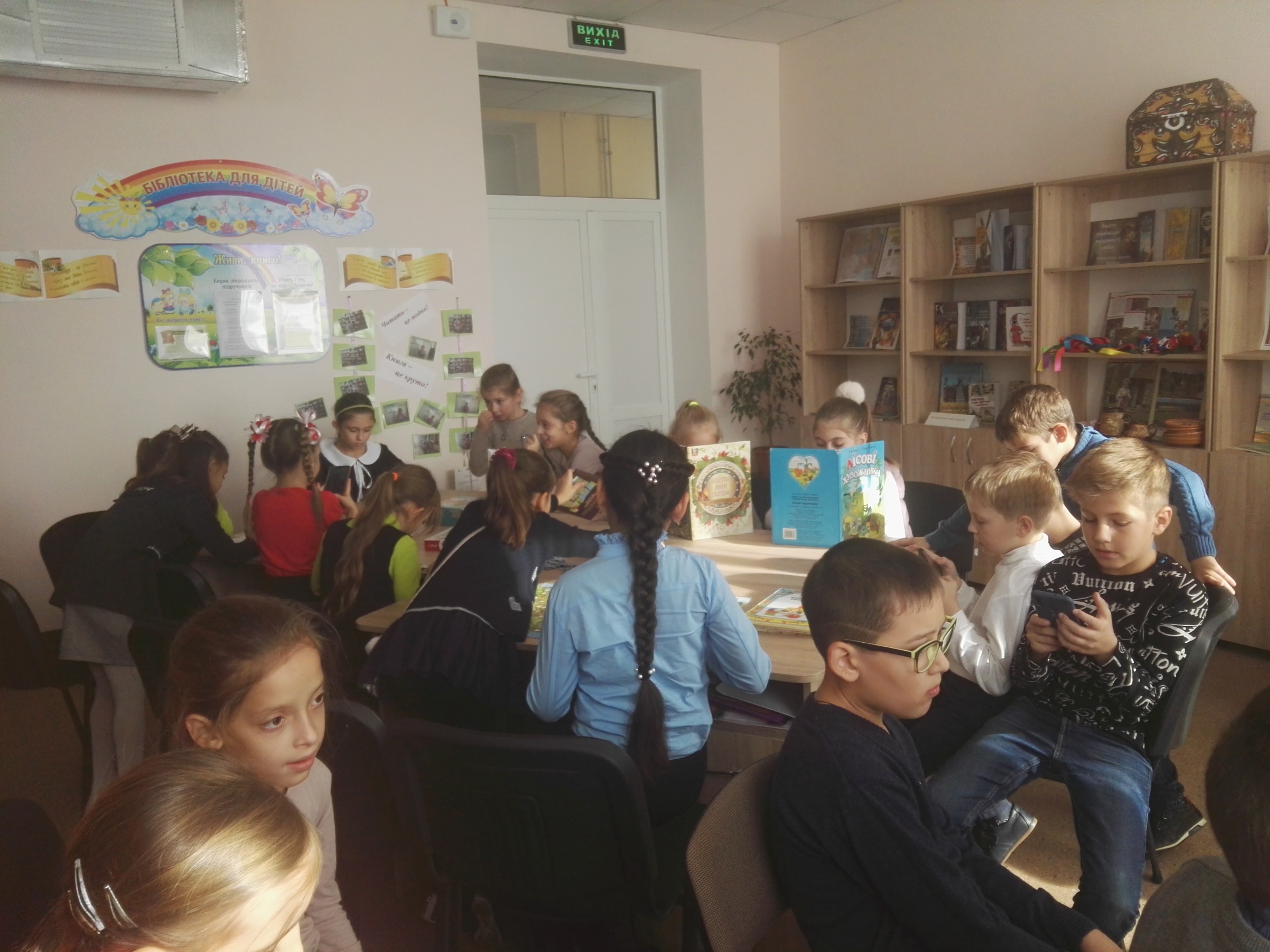 Гості познайомилися з  дитячими книжками. Побачили, які вони різні за змістом та оформленням
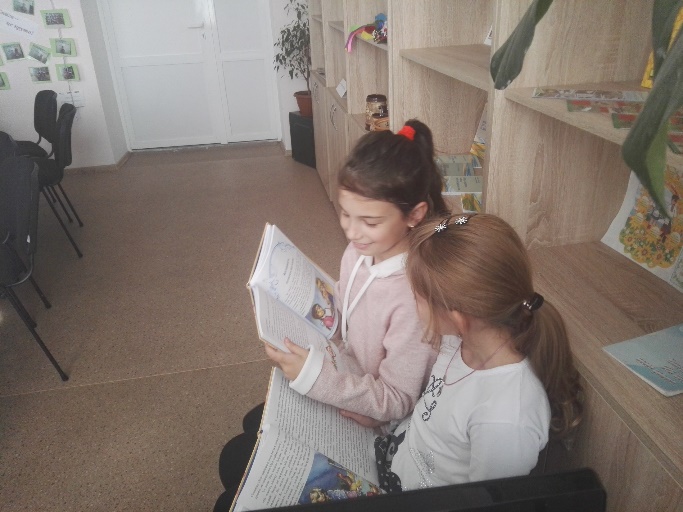 Діти з задоволенням грали в ігри, відгадували загадки та малювали
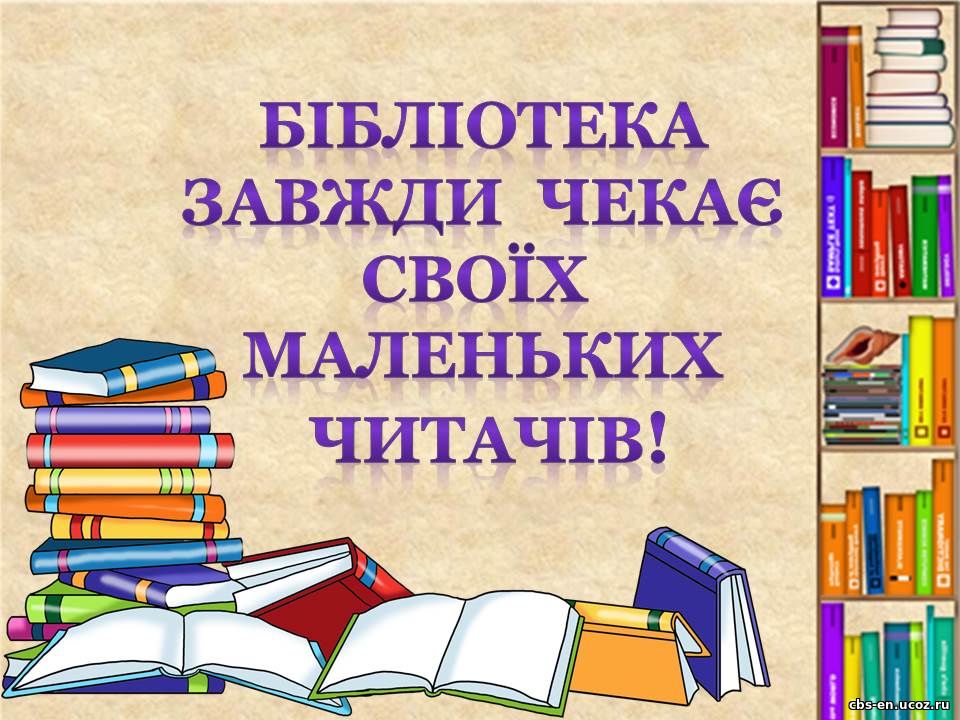